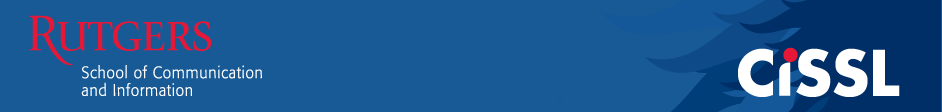 Collaborative information use by high school students in a digital learning environment:  Connecting metatheory, theoretical frameworks and methodology,

Dr. Ross J. Todd
Center for International Scholarship in School Libraries (CISSL)
School of Communication & Information
Rutgers, The State University of New Jersey
rtodd@rutgers.edu
www.cissl.rutgers.edu
www.twitter.com/RossJTodd
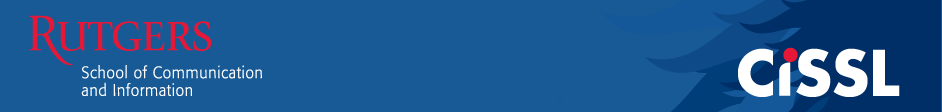 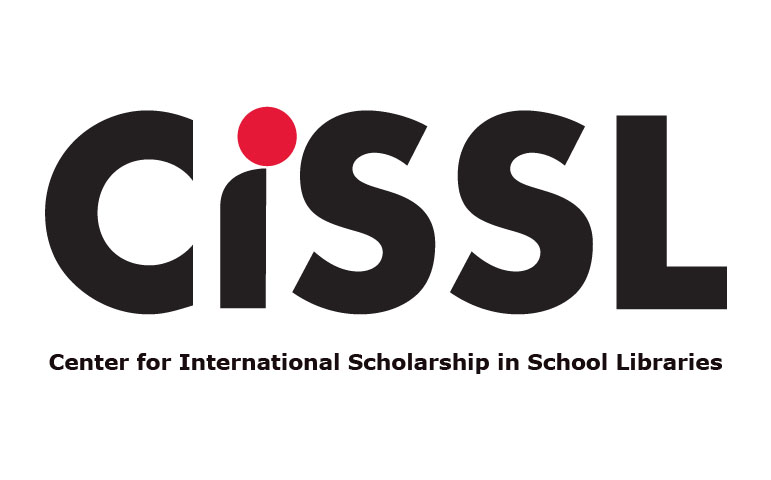 CiSSL funded research project 2012-2014
Thanks to  Punit Dadlani (Phd student and CiSSL Barham Scholar); LaDawna Harrington (school librarian) and Suzane Snyder (English Teacher), Milburn High School New Jersey
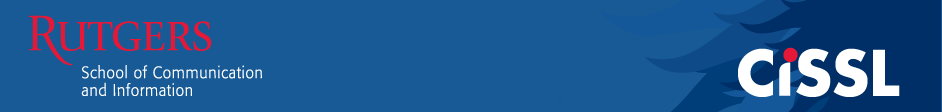 Research Context
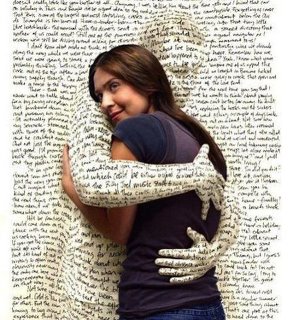 Increasing attention being given to team-based inquiry and project-based learning. 
Central to this discourse are discussions surrounding “collaborative learning” and “cooperative learning”.
Collaborative learning characterized as involving a higher level of interdependence between group members
Cooperative learning has been shown to involve a more “divide and conquer” type of approach.
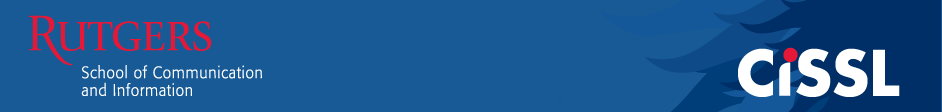 Digital Environments
Web spaces used more as a coordination tool for organizing the collaborative work than as a space for negotiating, debating and creating knowledge

Difficulty of moving from individualistic ways of working to achieving real collaborative knowledge building in web spaces

Some evidence of developing team work skills, and project management skills

Difficulty and complexity of promoting real collaborative knowledge building in digital environments


Lakkala (2005); Lakkala, Ilomäki & Palonen, (2007); Johnson, Johnson & Roseth (2010); Scardamalia & Bereiter, 2006); Sormunen et al (2013)
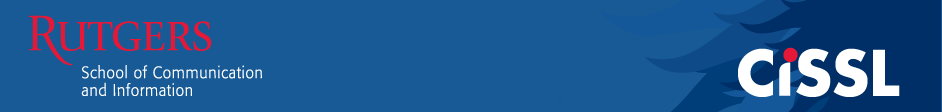 Research Goals
Track the process of team work:  to understand how student teams work together to build a shared representation of knowledge
Examine the dynamics of the co-construction of knowledge by teams of students
Track students’ engagement with information sources and how the teams transform and co-construct text into their  joint representation of knowledge
Track both individual learning and group learning, and to understand the relationship between individual knowledge developed in the process and the team representation of the joint product created in the process
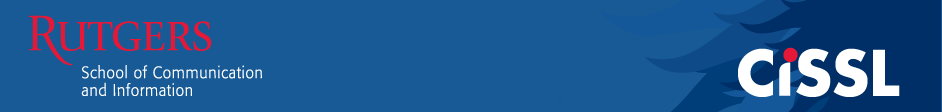 Sample & Research Task
Grade 9 English

42 students randomly assigned to 14 groups

Course offers wide range of challenging literature; stresses critical thinking, speaking & research strategies

In the research task, groups were assigned a novel and to construct argument surrounding literary merit of the text:  literary devices used to support literary merit

Novels, eg.: The Alchemist; Lord of the Flies; The Bluest Eye; The Perks of Being a Wallflower; The Hobbit; The Chosen; Da Vinci Code; Extremely Loud and Incredibly Close
Metatheory: Constructivist Learning
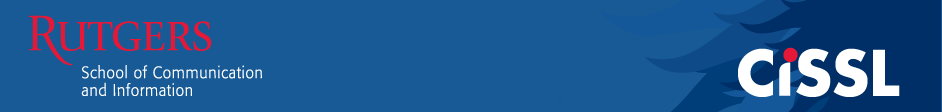 Jean Piaget:  (1896-1980)  (Swiss Psychologist & Philosopher) Theory of Cognitive Development
John Dewey: (1859-1952) (Educational Philosopher)  Philosophy of Pragmatism:  knowledge as arising from an active adaptation of the human organism to its environment; Active Learning
George Kelly: (1905-1962)  (Psychologist) Personal Construct Theory:  People behave according to how they construe the world around themselves
Jerome Bruner: (1915 – ) (Psychologist) Cognitive Learning Theory / “Towards a Theory of Instruction”; Structuralism; 
Lev Vygotsky: (1896 - 1934) (Russian-Cultural-Historical Psychology; Social Learning; Metacognition; Zone of Proximal Development – Theory of Children’s Mental Development
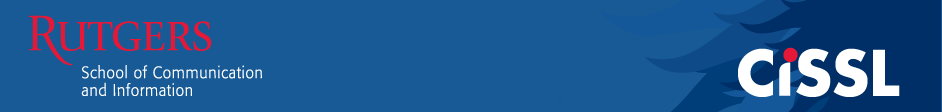 Constructivist Learning:  Basic Premises
We construct our own unique personal worlds 
Construction involves the total person incorporating thinking, feeling, and acting
There is no knowledge independent of the meaning attributed to experience by the learner, or community of learners
We have to focus on the learner in thinking about learning, not on the subject / lesson to be taught
Individual learners must actively build knowledge and skills; learners construct knowledge for themselves
Instruction centers on the experiences and contexts that make students willing and able to learn

 	“Two basic themes run through the theory of construction.  One is that we construct our own unique personal worlds, and the other is that construction involves the total person incorporating thinking, feeling, and acting in a dynamic process of learning.”   Kuhlthau (1993, p.15)
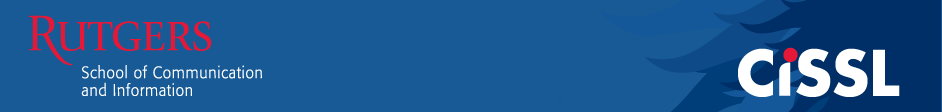 Kuhlthau:  ISP
From Metatheory to
Theoretical Framework
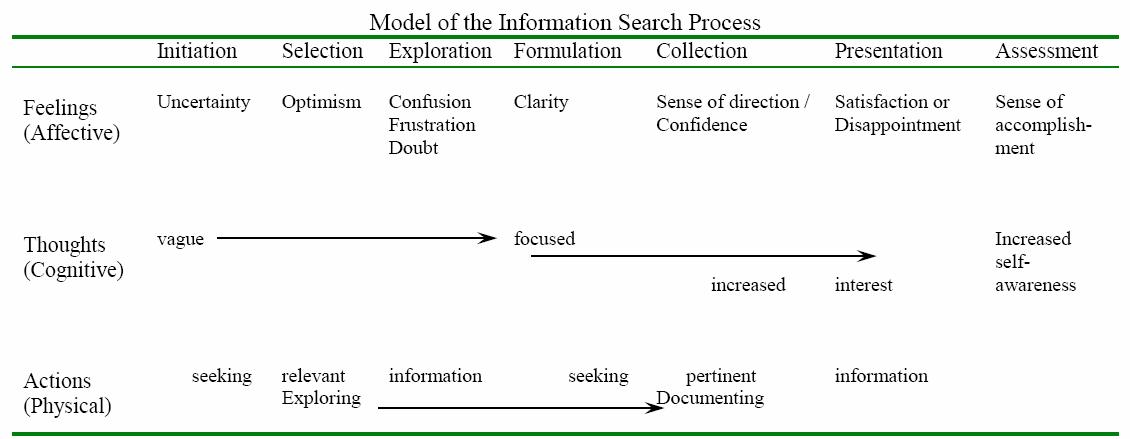 INSTRUCTIONAL FRAMEWORK
Kuhlthau, 2004, p.  82)
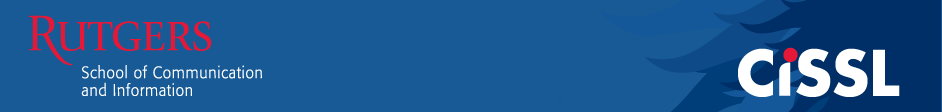 Wiki Environment & Data Collection
Completed a pre and post reflection task (SLIM “Reflection Tasks” (Student Learning Through Inquiry Measure developed by CISSL) 
Students discuss research topics, establish working relationships,  create plan and manage the tasks, collect information sources, construct their products (Google Docs); dialog and feedback  (class presentation, visual display, and annotated bibliography)
Capture and track their research and writing processes, and decision-making processes
Make daily journal entries during the two weeks that the classes were scheduled in the library 
Students required to read each other’s journal responses and comment on at least one other student’s journal response
Overall, a total of 945 conversation entries were recorded.  The majority of reflections were about one paragraph (5-6 sentences) long.  On average, the responses to other reflections were around 2-3 sentences long, and posts that were responded to tended to receive 2-3 responses.
SLIM Reflection TasksCognitive, Affective, Interpersonal
Writing task 1 and 2 consisted of the following questions

1.    Write the title that best describes your research project at this time.
Take some time to think about your research topic.  Now write down what you know about this topic.  
What interests you about this topic?
How much do you know about this topic? 
Write down what you think is EASY about researching your topic.
Write down what you think is DIFFICULT about researching your topic.
Feelings about working in groups
Feelings about project
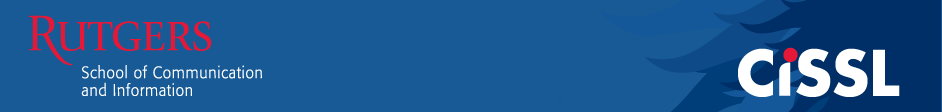 Additional Questions at Writing Task 3
What did you learn in doing this research project?  (This might be about your topic, or new things you can do, or learn about yourself)

How did the SCHOOL LIBRARIAN help you?

How did the TEACHER help you?
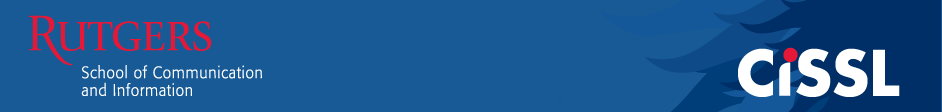 Student Learning through Inquiry Measure (SLIM)
http://cissl.rutgers.edu/joomla-license/impact-studies/57-impact-studies-slim

Student Learning through Inquiry Measure (SLIM)SLIM Handbook
SLIM Reflection Instruments and Scoring GuidelinesSLIM Scoring Sheet
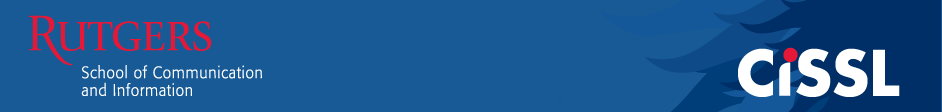 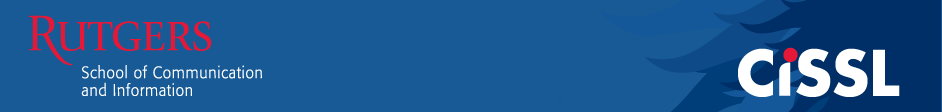 Data Analysis
Employed both EMIC and ETIC approaches in our data analysis

Emic approach takes a grounded approach, developing emergent codes extracted from the text, and establishing categories of codes to identify core concepts and their relationships, driven by the data.

An etic approach to data analysis typically starts with a predetermined set of concepts, and these become the lens though which the data is analyzed and interpreted. 

	-  gives emphasis to what the researchers consider to be 	important. This importance is often established by the 	synthesis of the literature review.
Working in Groups
Digital Environments
Post-task perceptions of the group process
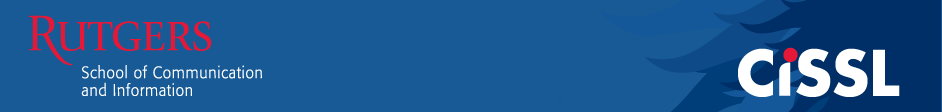 Social Justice
Broadly defined: belief that all people deserve equal social, political and economic rights, treatment and opportunities (Zajda et al., 2006, p.6; Rawls, 1971, p.3). 
LIS scholars have long grappled with issues that surround the concept of social justice (Chatman, 1985, 1992, 1996, 1999; Fisher, 2004; Futterman, 2008)
 All human beings have an inherent worth and deserve information services that help address their information needs (Rioux 2006 p. 13). 
Library and Information Science (LIS) discipline has produced little research that directly invokes social justice as an informing metatheory to respective research (Mehra, Albright and Rioux, 2006; Rioux, Mehra and Albright, 2007; Rioux, 2006)
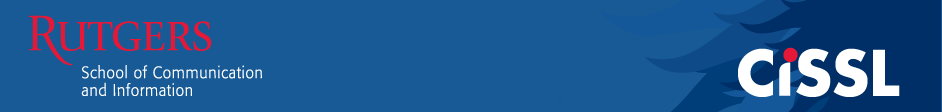 Social Justice: Etic Analysis
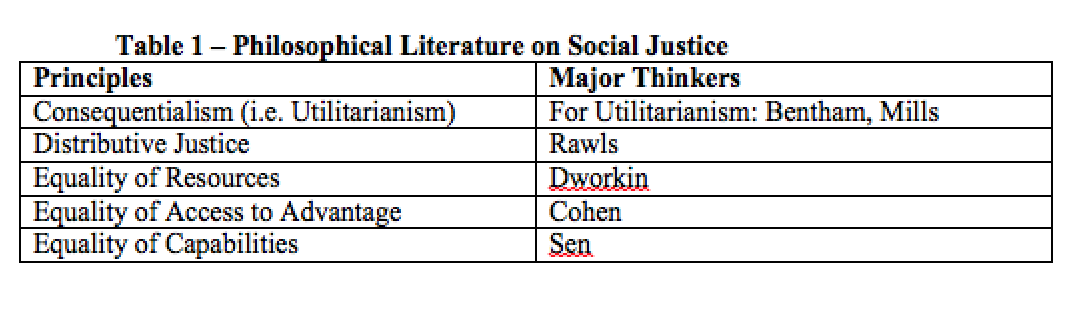 Consequentialism: individual perceptions of a situation are considered just if the individual can achieve some end (consequence) which he/she values in some particular way   eg. Time-space contexts - situations, meetings, assemblies, work structures  and their role in outcomes

Distributive justice:  just allocation or distribution of assets and liabilities (or strengths and weaknesses or benefits and burdens) amongst a society or group of individuals 

Equality / Egalitarianism: belief that in any given situation, all people should have en equal amount of resources, access to services and skills (goods, services, etc) available to them.
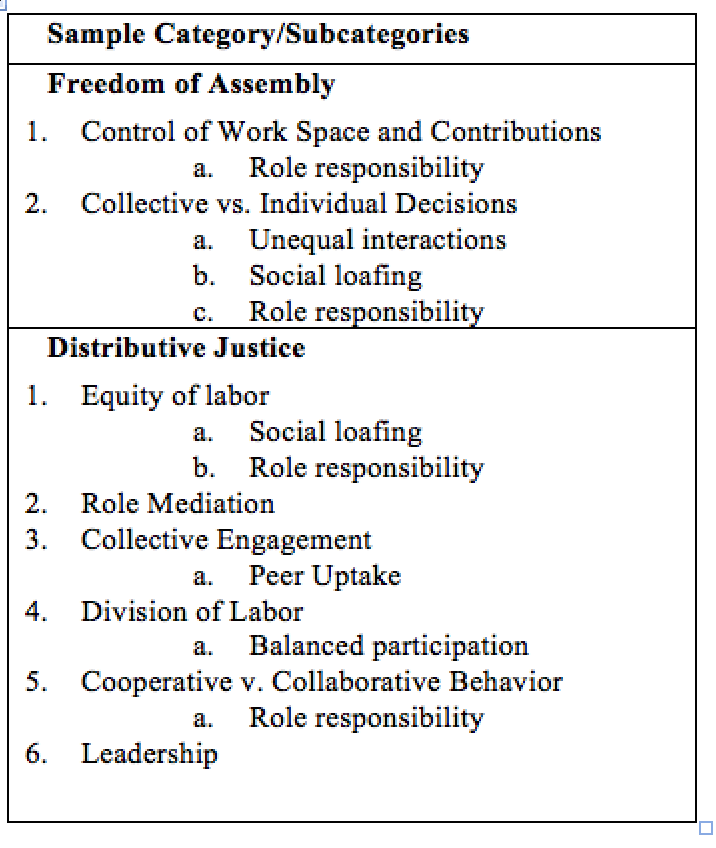 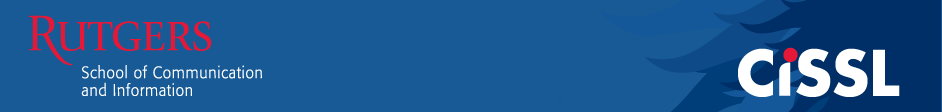 Discussions

Questions